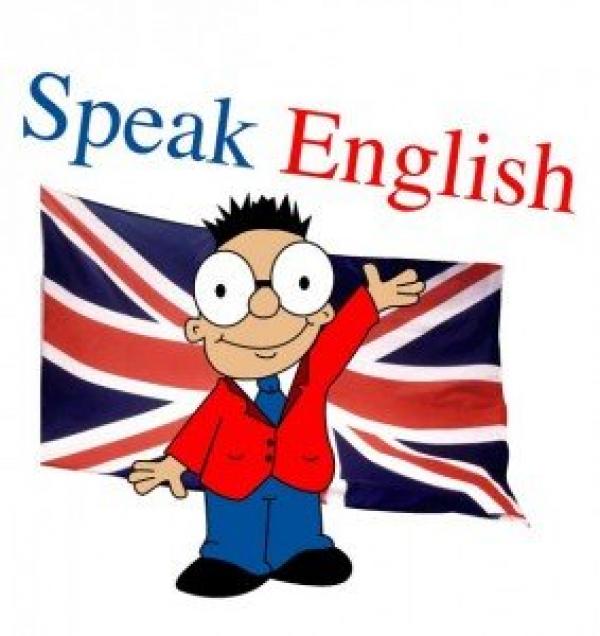 Предметная неделя иностранных языковМарт 2017
Welcome to the week of foreign languages
March, 2017
5- 11 классы
Конкурс свободного творчества (выставка сочинений, 
кроссвордов, ребусов, 
мини-рассказы, эссэ, 
стихи, открытки)
«Кинофильмы на 
английском в 
современном мире»
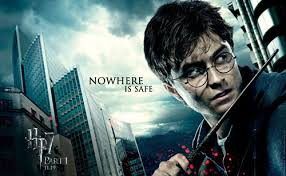 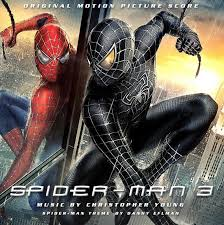 5 -11 классы
Викторина по теме «Кинематограф на английском»
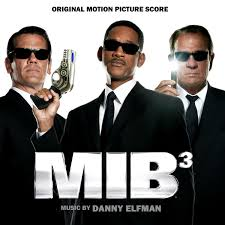 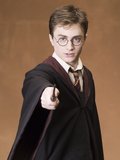 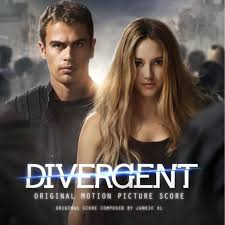 Конкурс переозвучки отрывков из мультипликационных фильмов
9-10 классы
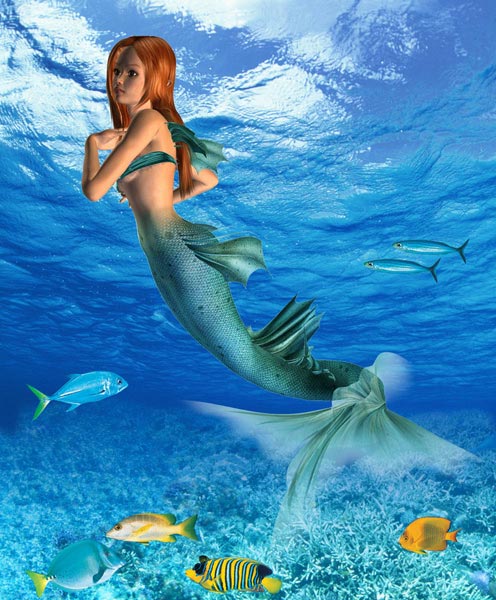 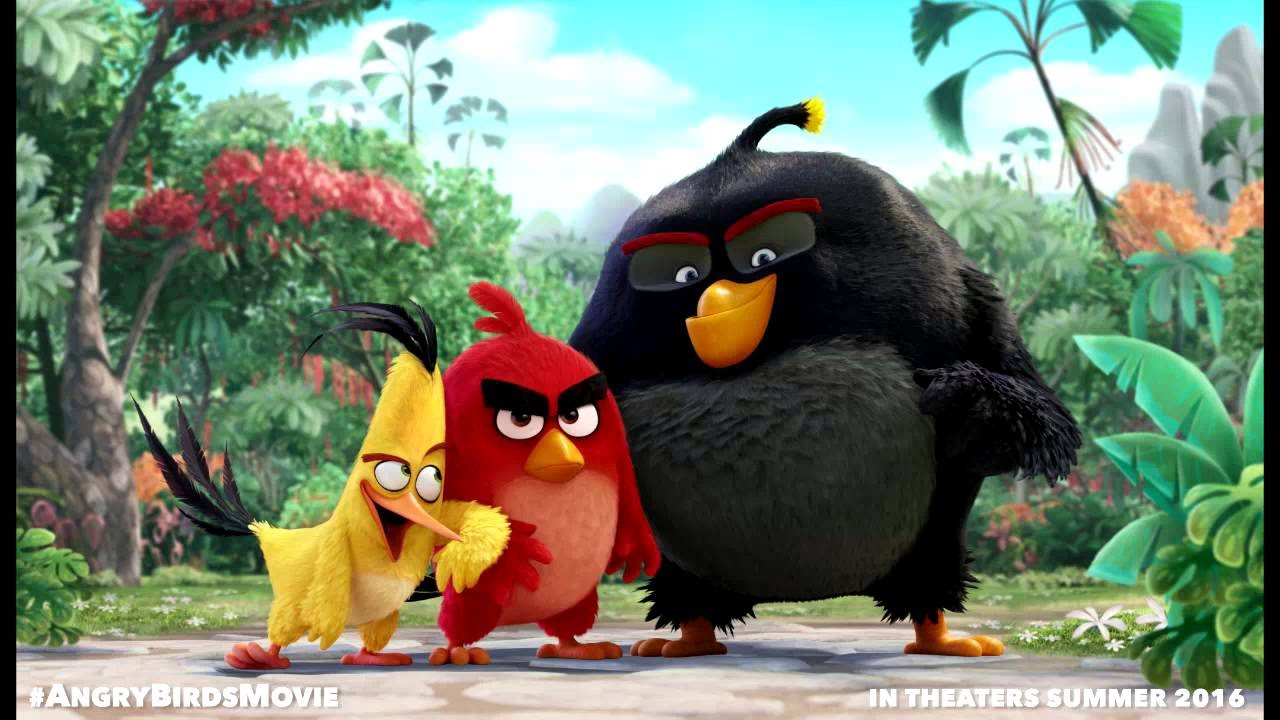 7-8 классы
Творческий вечер 
(декламирование стихов, видеоклипы на песни на английском языке)
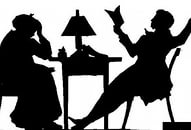